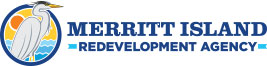 Survey Responses2021 North Merritt Island Citizen Survey
129 surveys
134 surveys
133 - 136 
  Surveys
SUPPORT
OPPOSE
SUPPORT
OPPOSE
OPPOSE
SUPPORT
How concerned are you about conditions in your community?
1 = Not Concerned      2 = Somewhat Concerned      3 = Concerned      4 = Very Concerned
Average Scores
118 - 131 
  Surveys
118 - 135 
  Surveys
ENCOURAGED
DISCOURAGED
Development that is discouraged